أوراق عمل وحدة


(يلتزم بقواعد الأمن والسلامة)
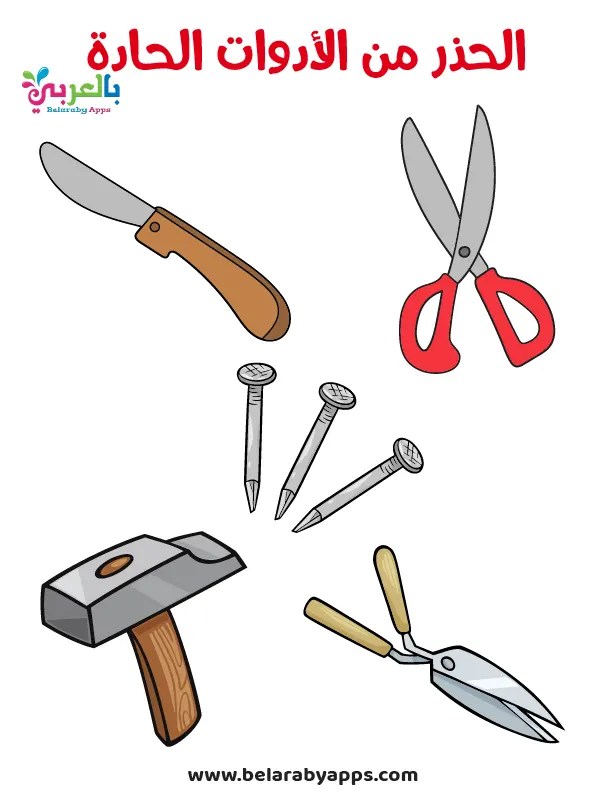 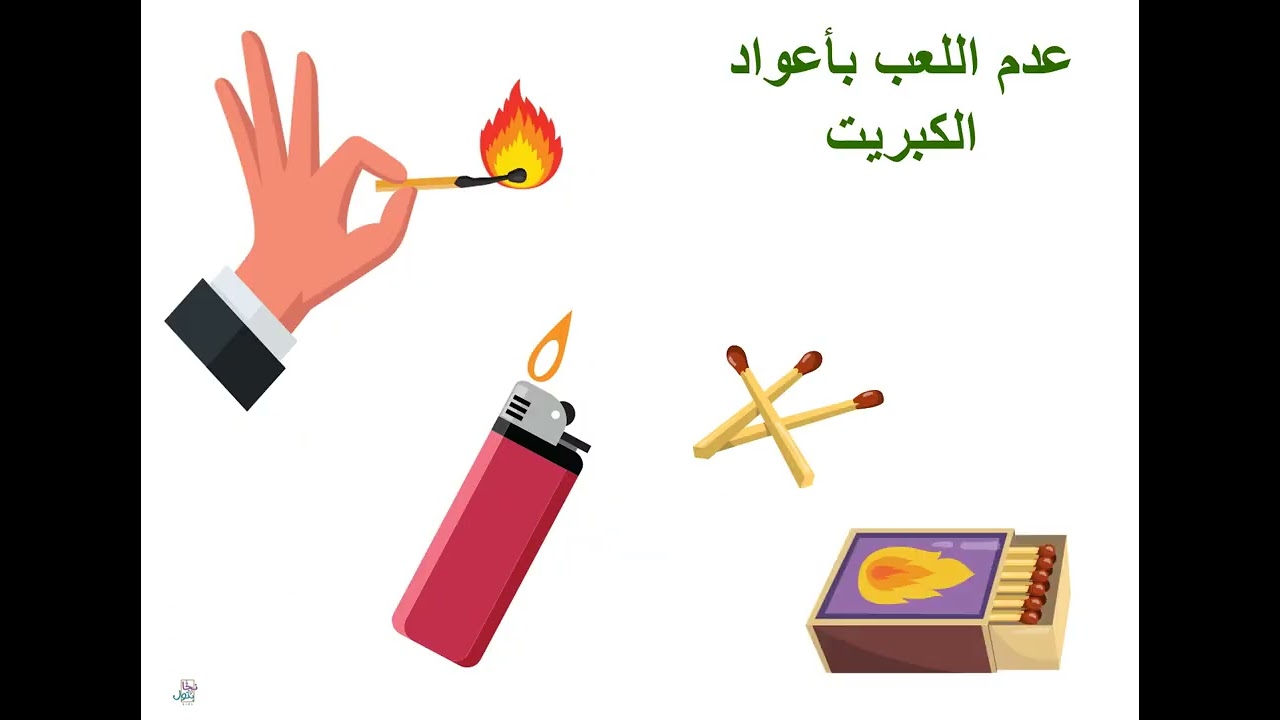 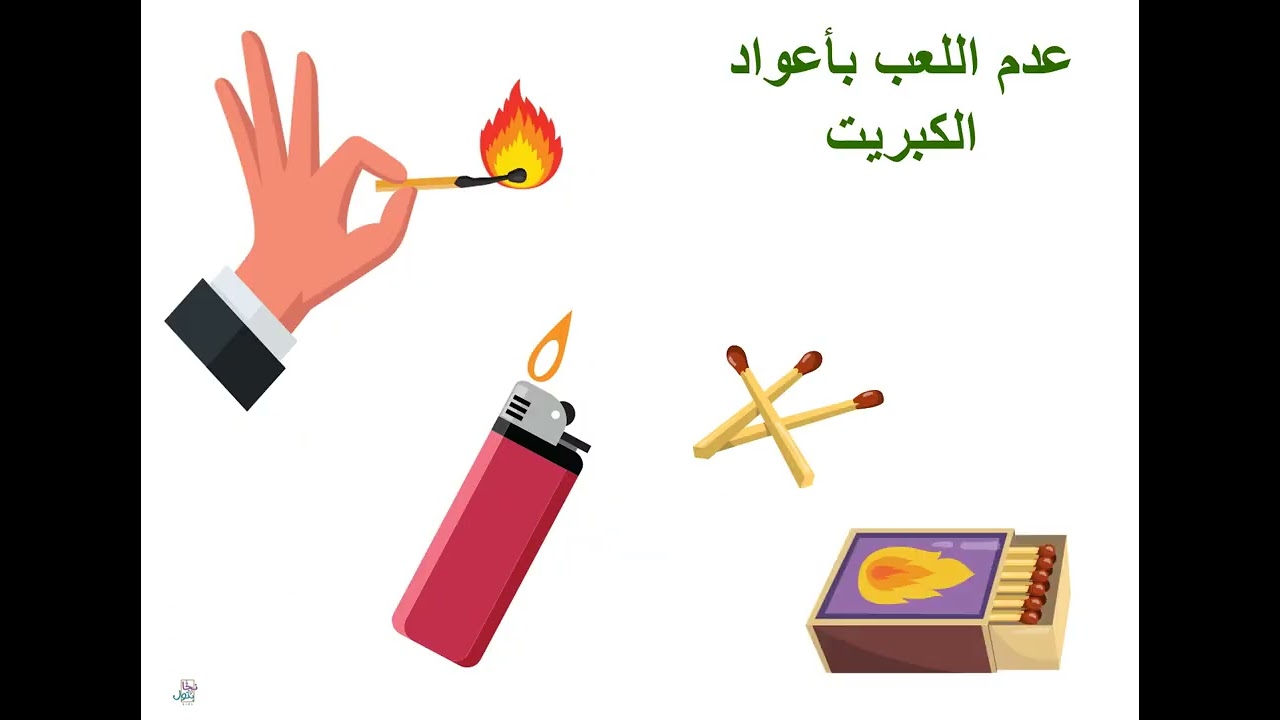